МУНИЦИПАЛЬНОЕ   БЮДЖЕТНОЕ  ДОШКОЛЬНОЕ  ОБРАЗОВАТЕЛЬНОЕ             УЧРЕЖДЕНИЕ  МУНИЦИПАЛЬНОГО  ОБРАЗОВАНИЯ  ГОРОД  КРАСНОДАР«ЦЕНТР РАЗВИТИЯ РЕБЕНКА – ДЕТСКИЙ САД № 23 «ВИШЕНКА»
Игра для среднего дошкольного возраста
①
②
③
④
⑤
⑥
⑦
⑧
⑨
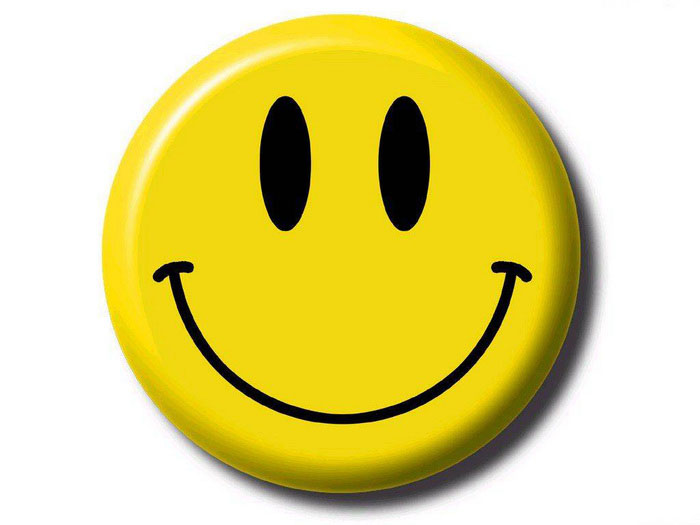 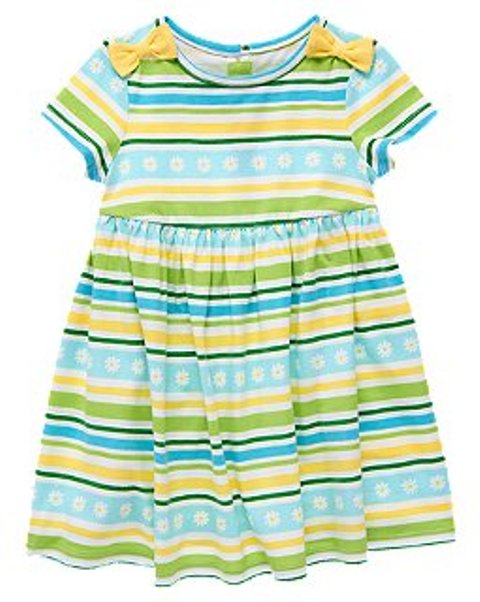 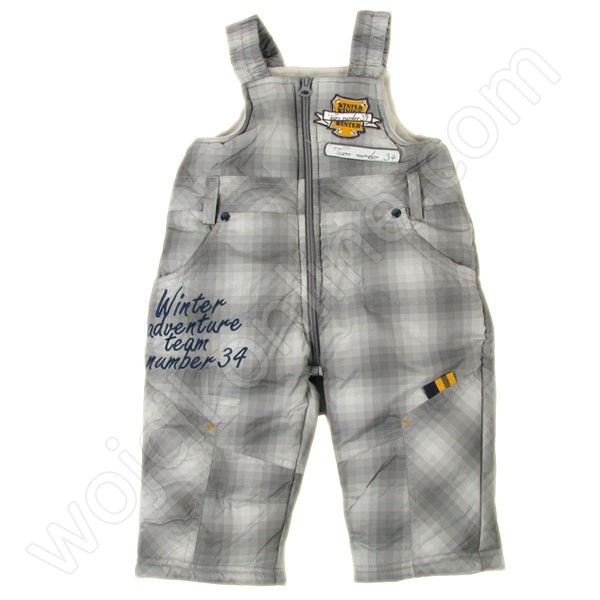 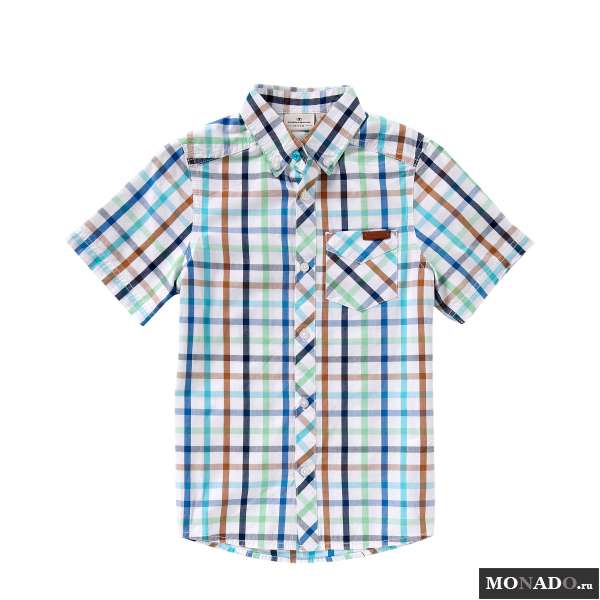 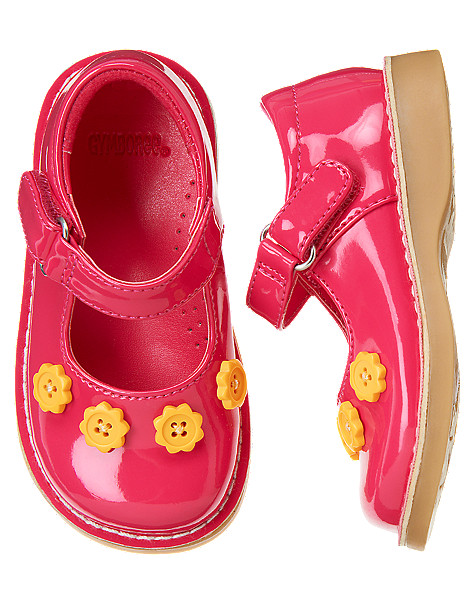 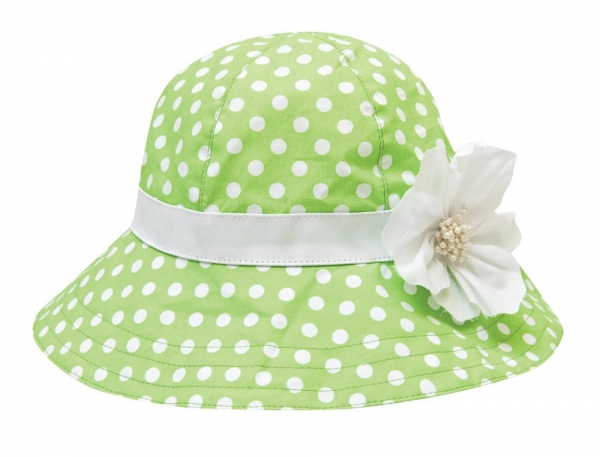 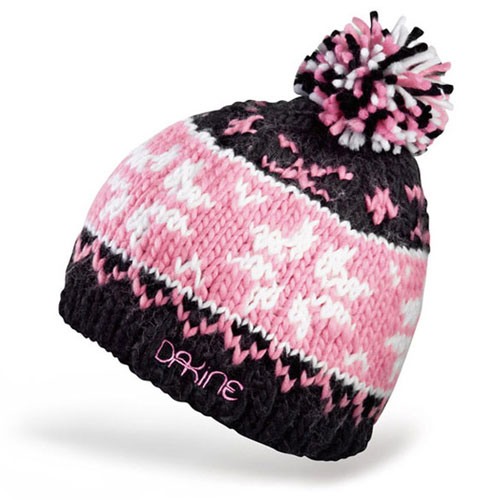 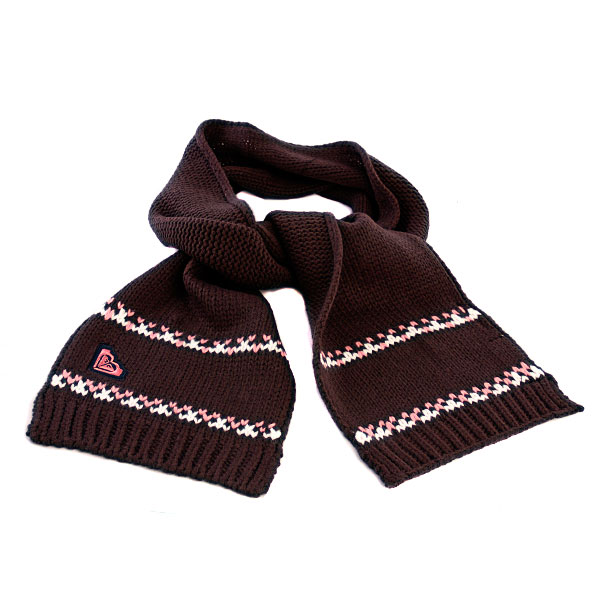 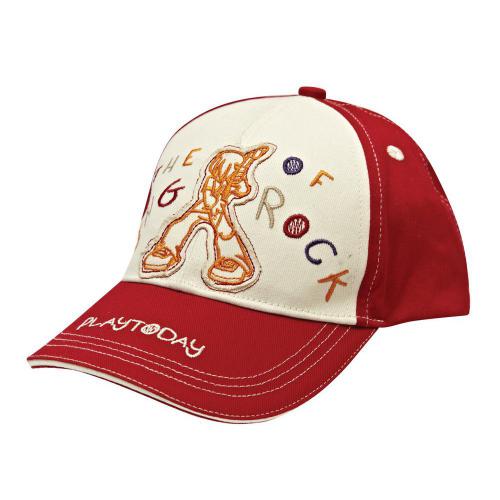 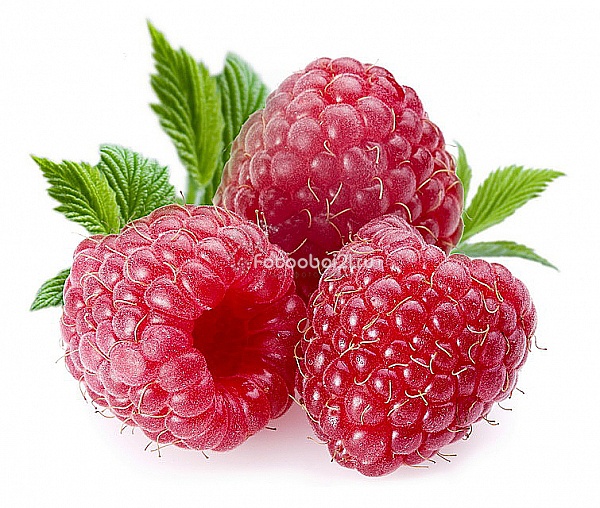 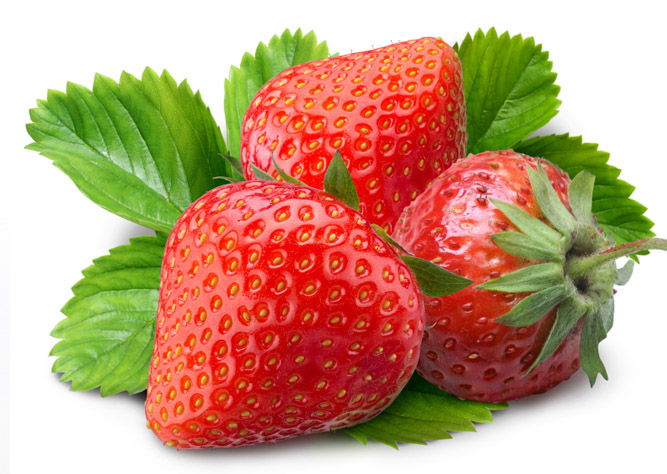 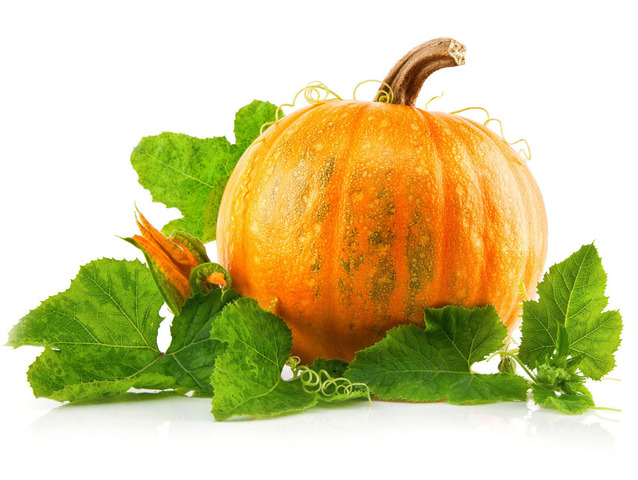 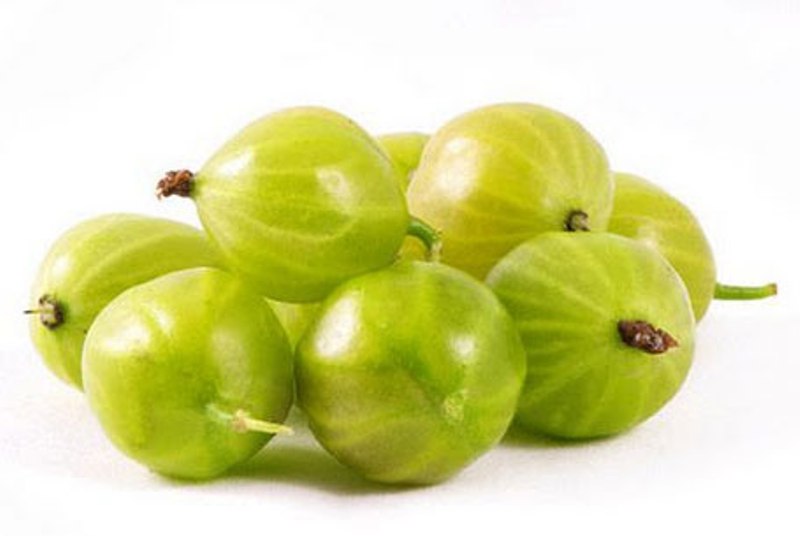 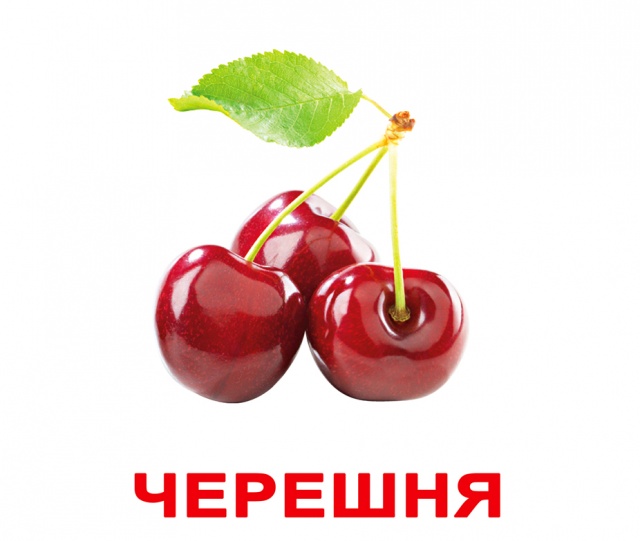 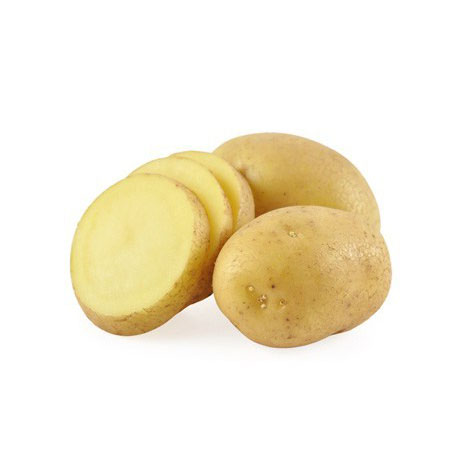 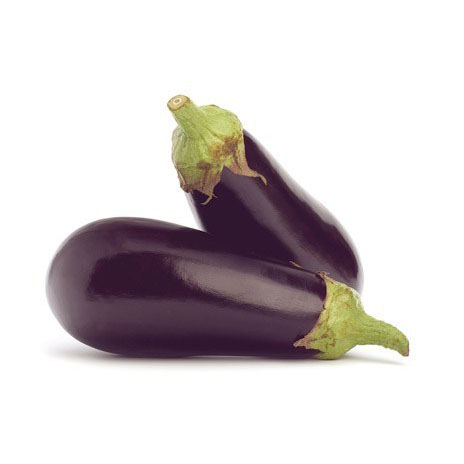 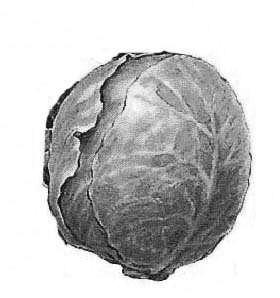 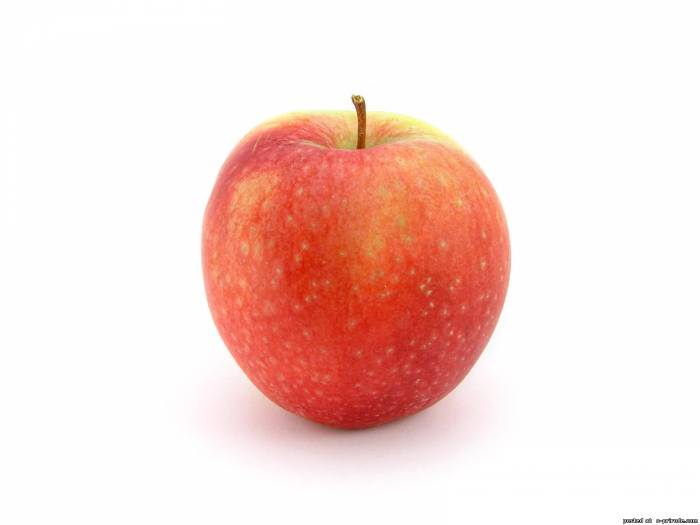 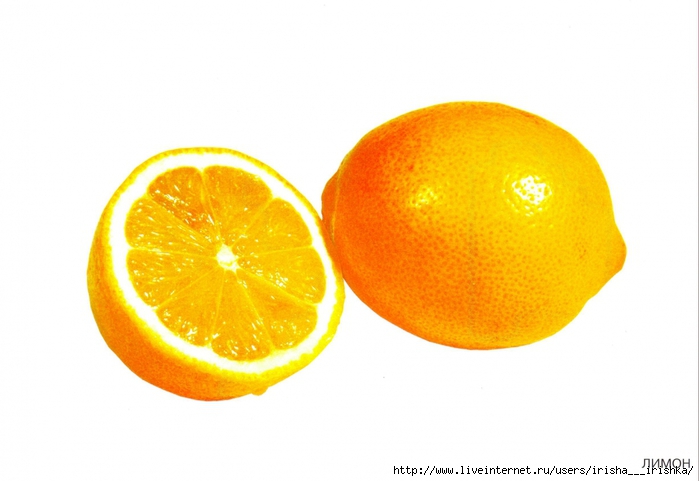 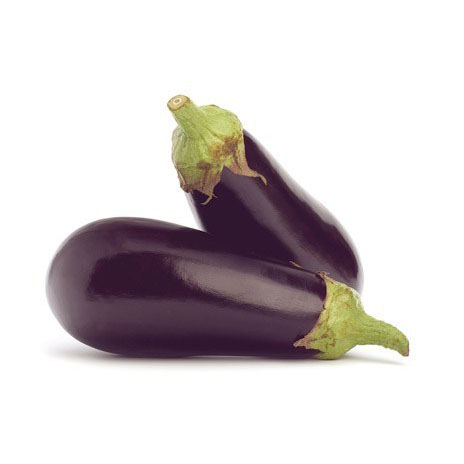 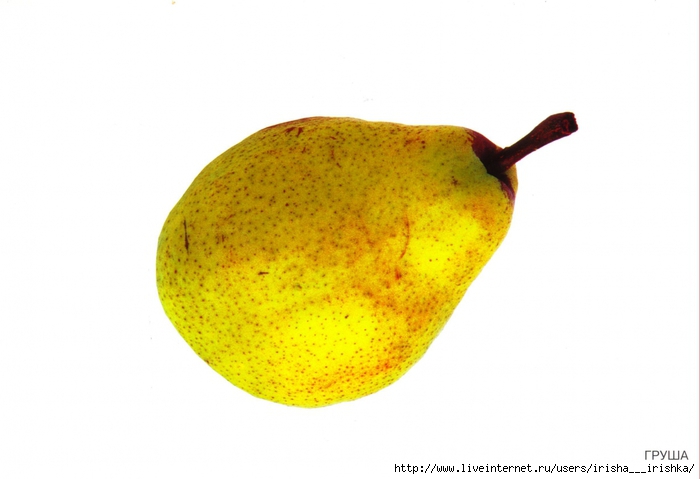 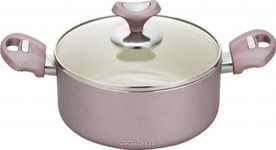 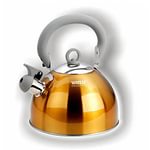 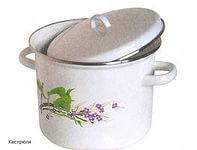 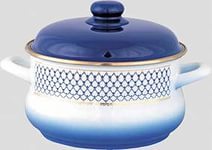 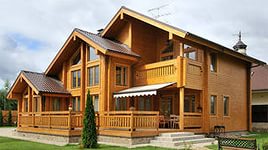 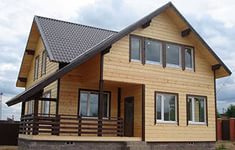 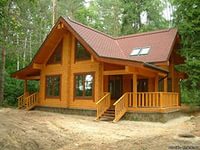 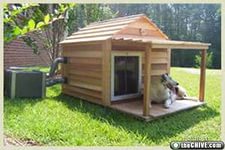 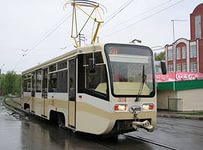 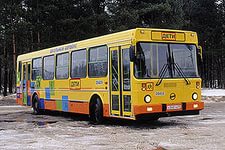 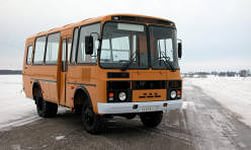 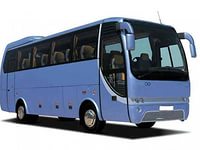 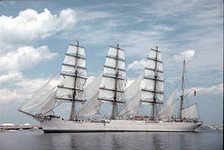 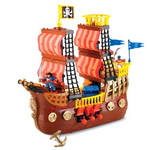 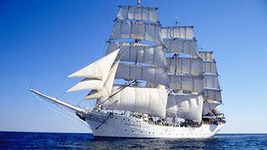 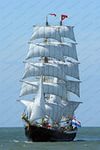